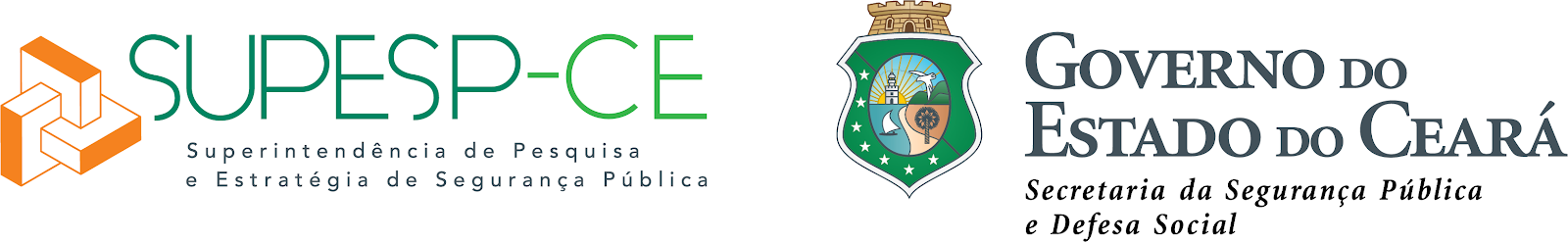 COMO ENCONTRAR CVLI PELA NATUREZA DO FATO NO SITE
COM DADOS DE LOCAL DA OCORRÊNCIA, DATA, TIPO DE ARMA UTILIZADO, GÊNERO E IDADE DA VÍTIMA.
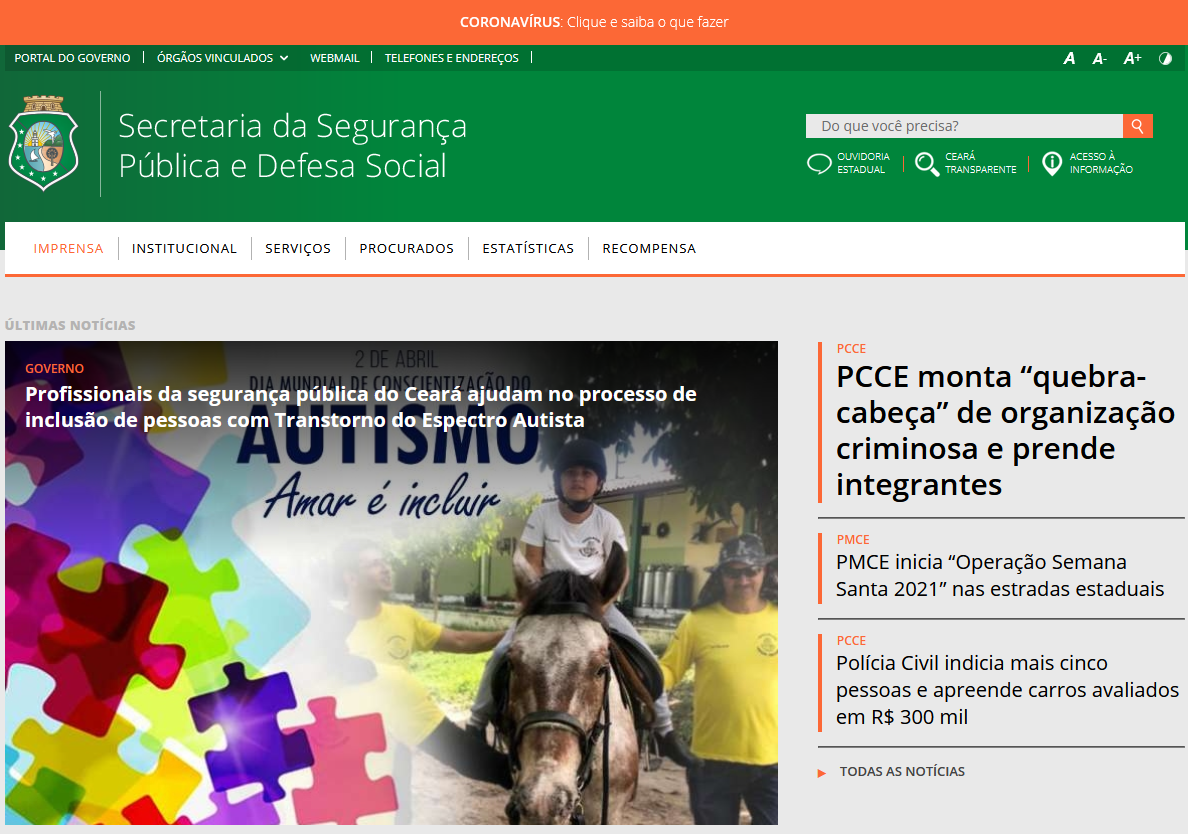 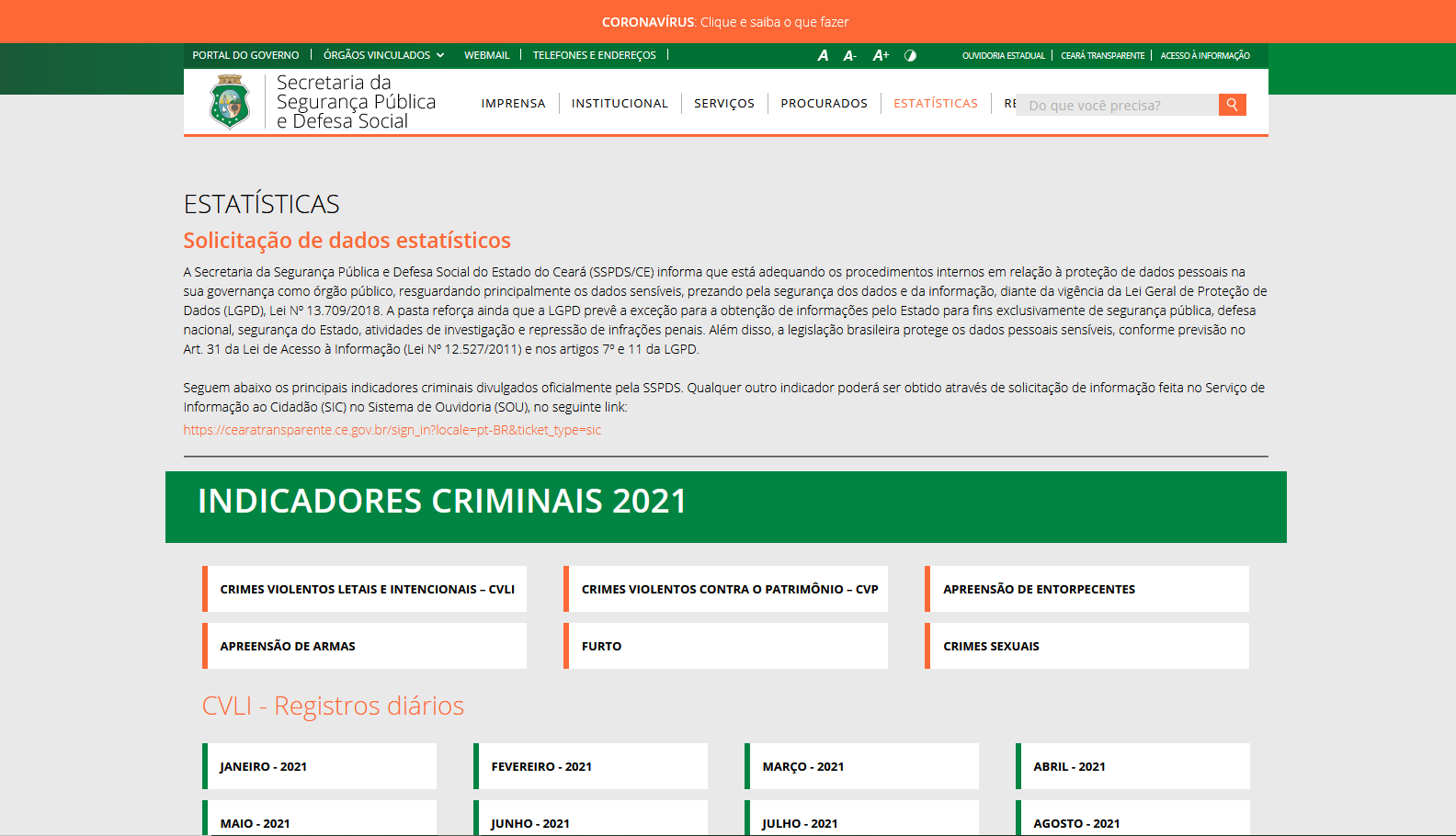 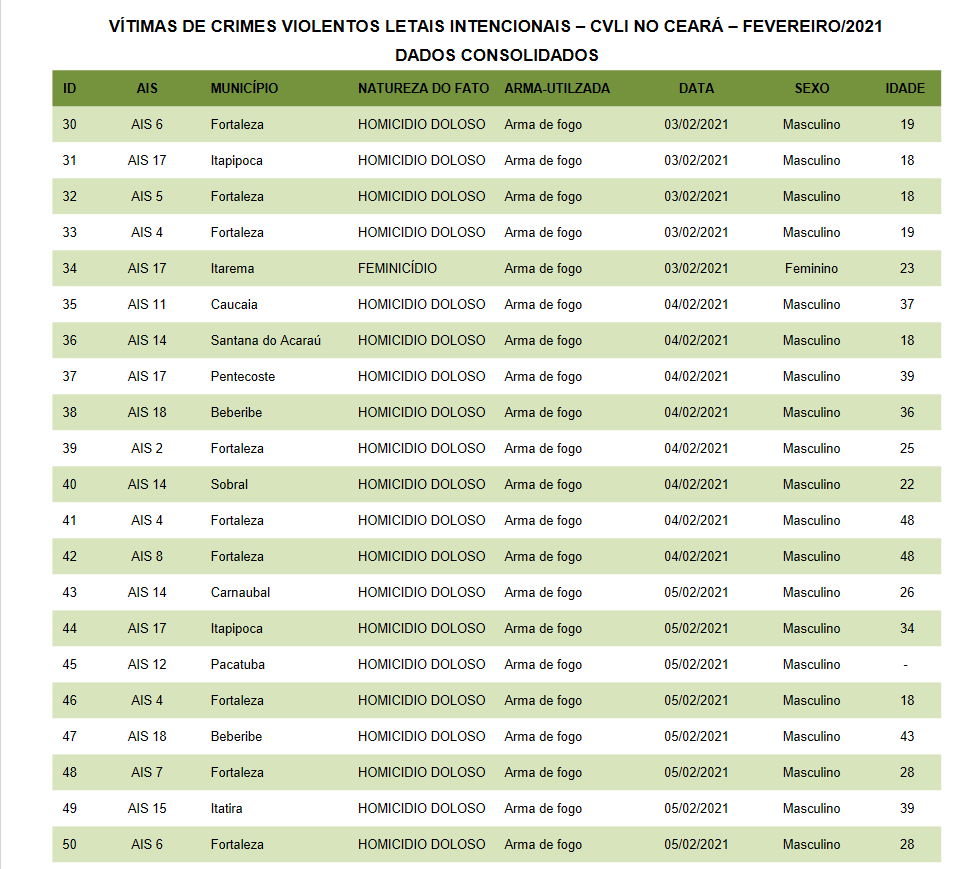